Inception-v4, Inception-ResNet and 
the Impact of 
Residual Connections on Learning
History
What is convolutional neural network?

Why is it so important?
History
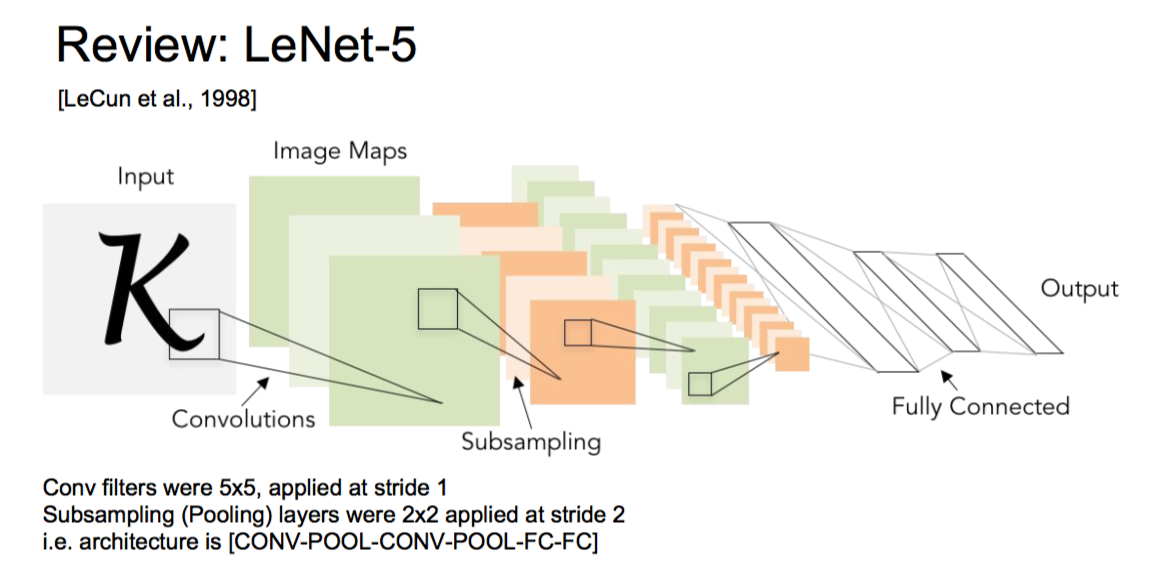 Link:  2D Visualization (http://scs.ryerson.ca/~aharley/vis/conv/flat.html)
          3D Visualization (http://scs.ryerson.ca/~aharley/vis/conv/)
Taken from slides of CS231n course at Stanford University
[Speaker Notes: Will talk about the LeNet and also explain the basics of CNN using those 2D and 3D visualization links at the bottom of the slide]
History
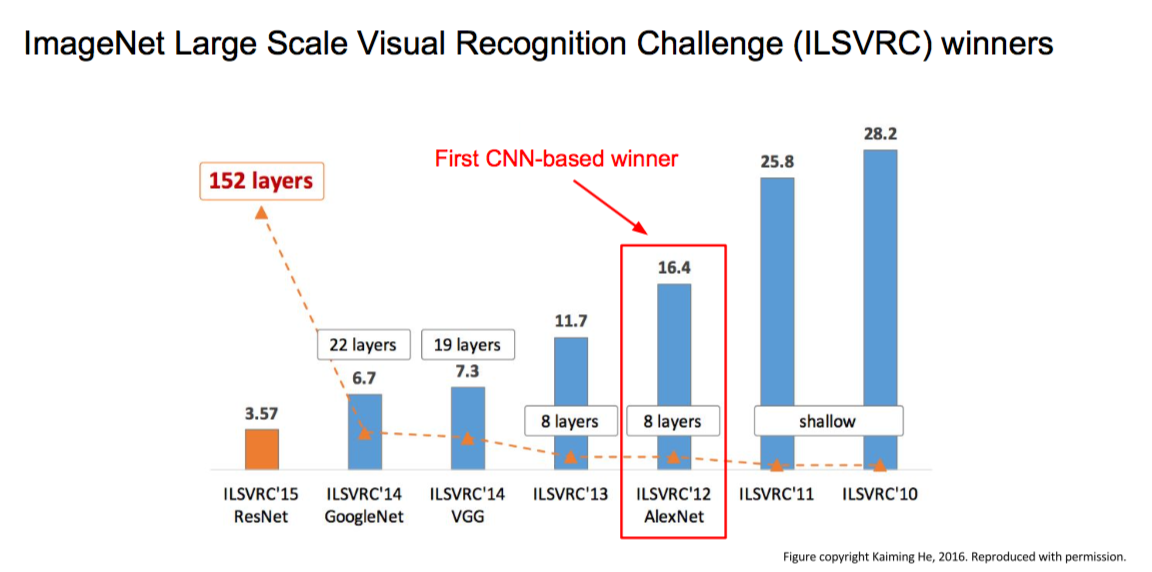 Taken from slides of CS231n course at Stanford University
History
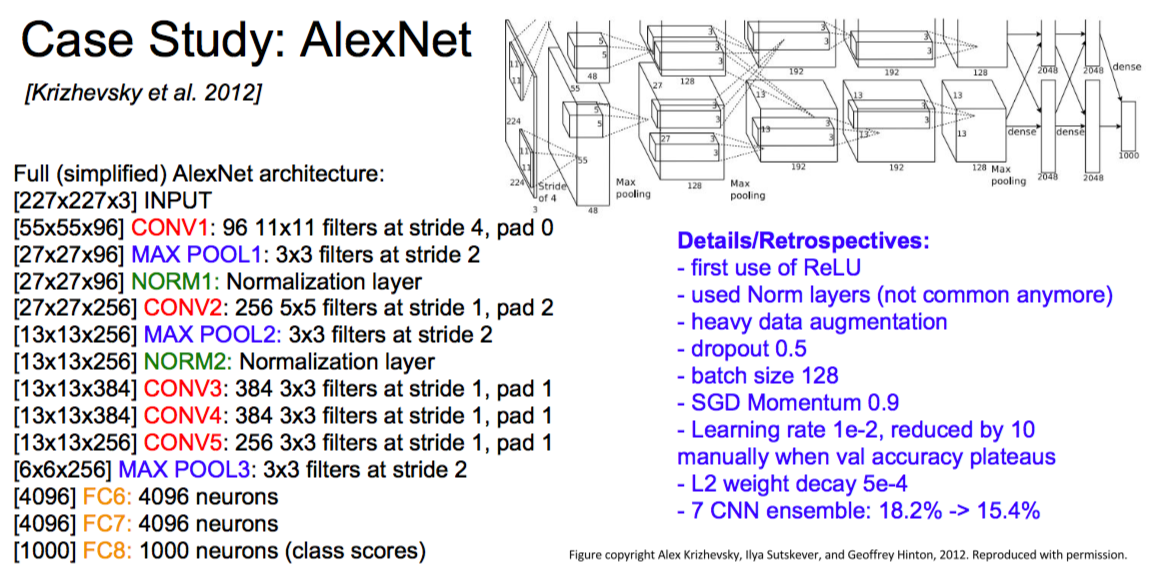 Taken from slides of CS231n course at Stanford University
History
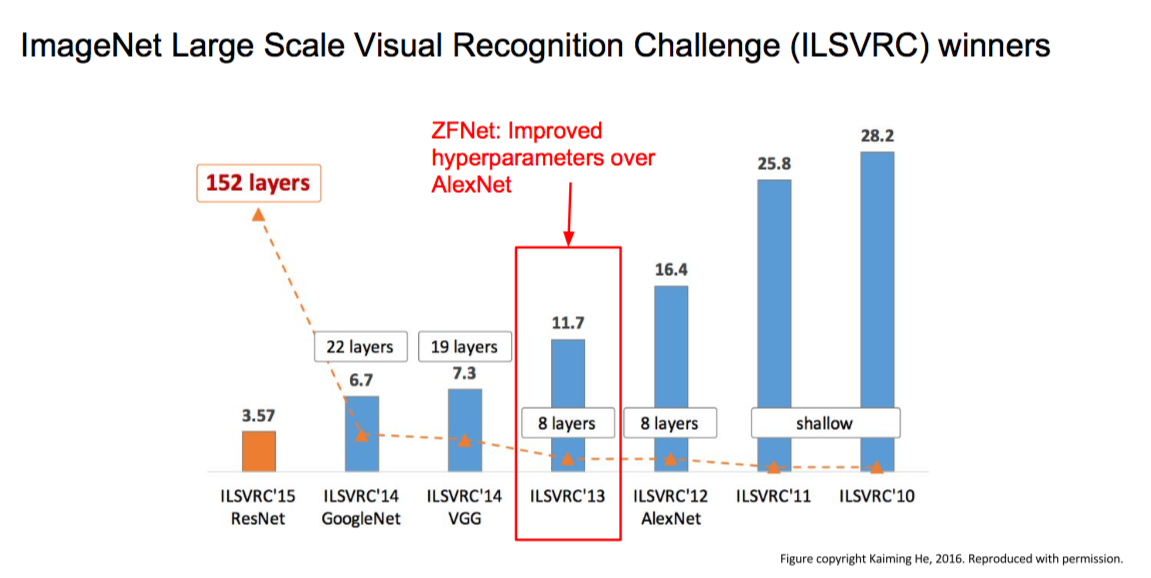 Taken from slides of CS231n course at Stanford University
History
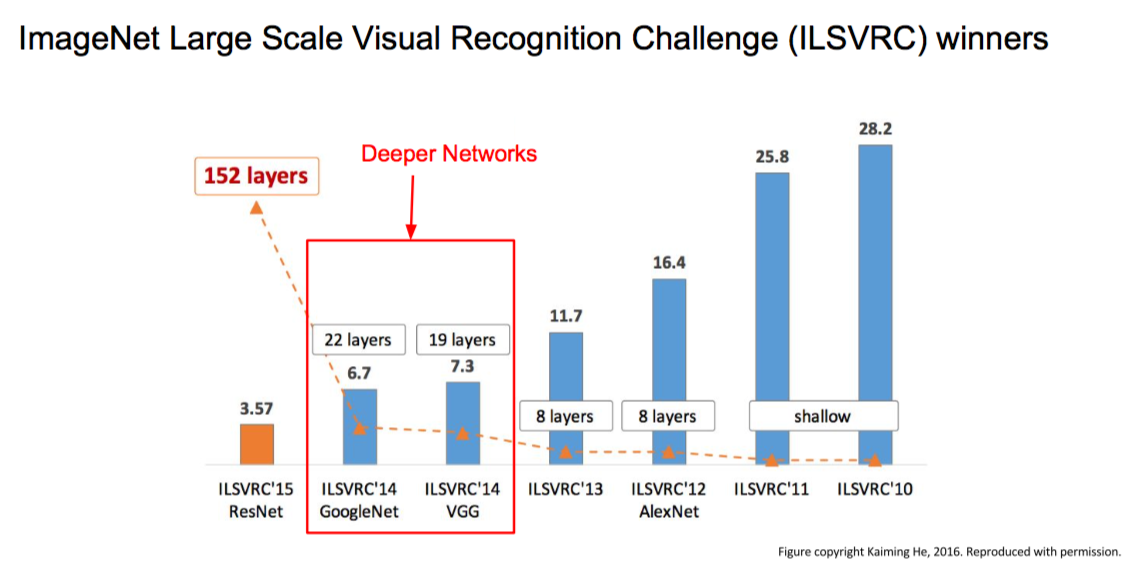 Taken from slides of CS231n course at Stanford University
History
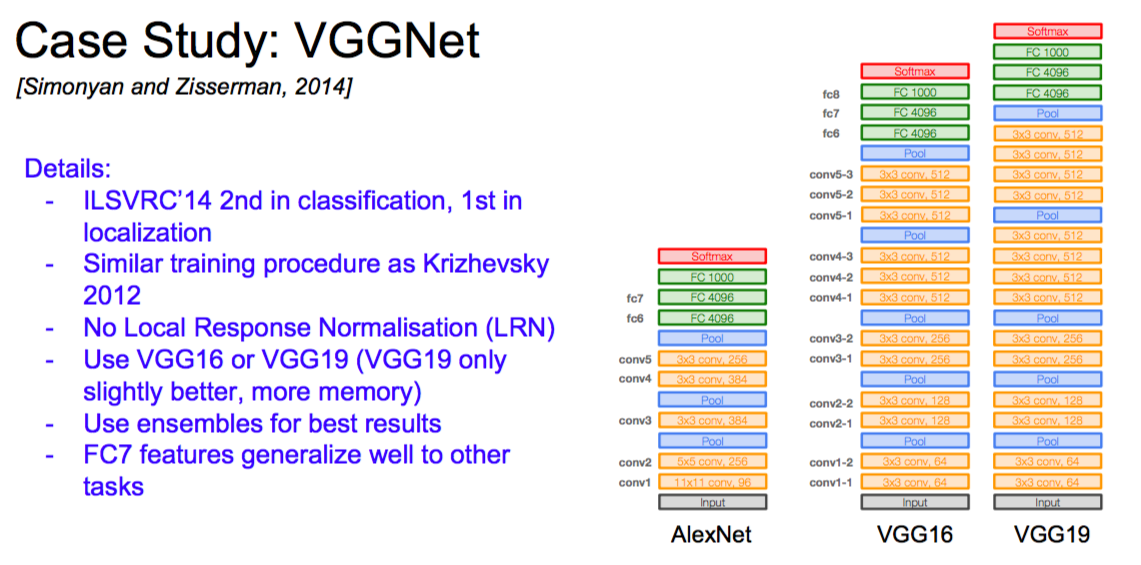 Taken from slides of CS231n course at Stanford University
GoogLeNet (Inception Modules)
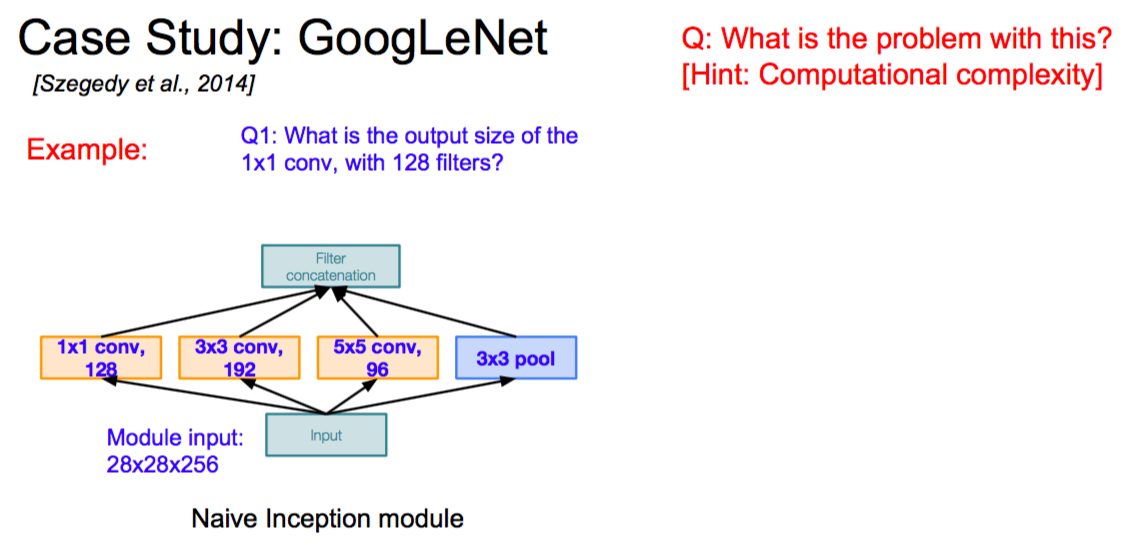 Taken from slides of CS231n course at Stanford University
GoogLeNet (Inception Modules)
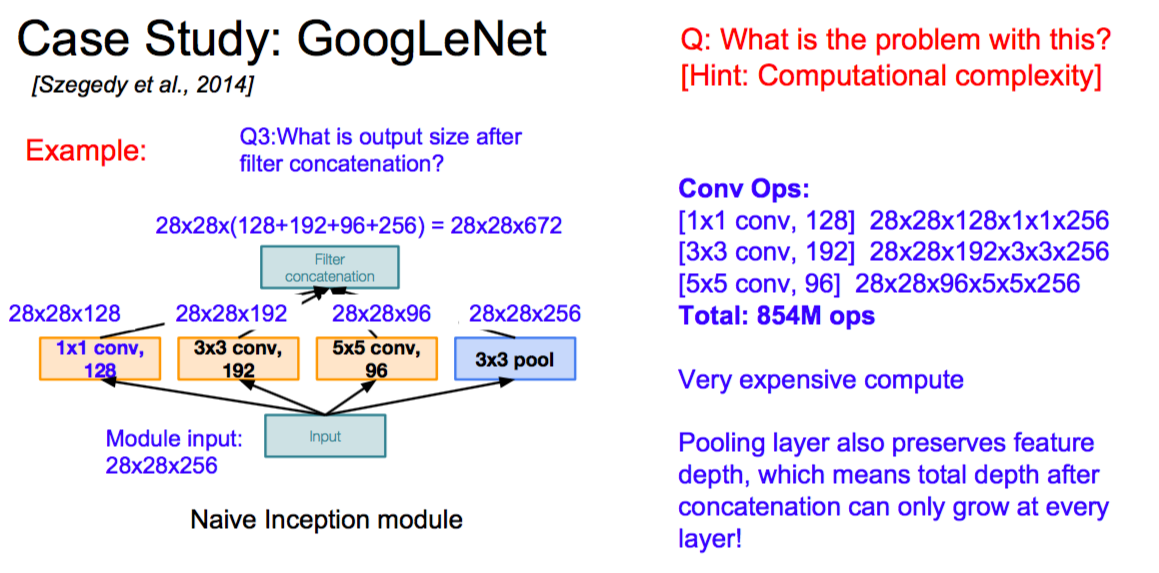 Taken from slides of CS231n course at Stanford University
GoogLeNet (Inception Modules)
1 x 1 convolutions
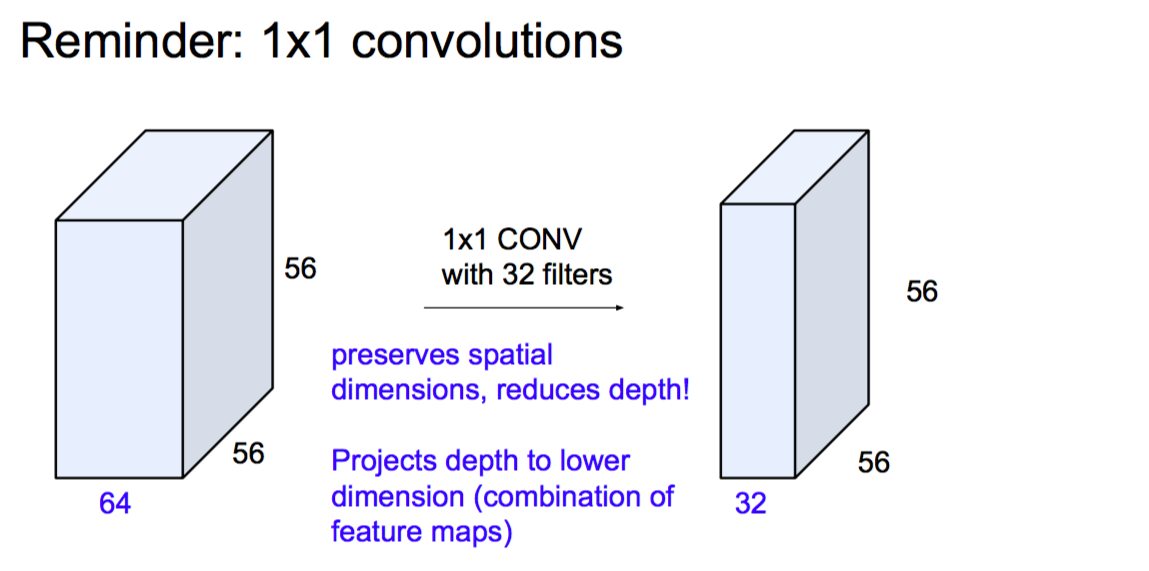 Taken from slides of CS231n course at Stanford University
GoogLeNet (Inception Modules)
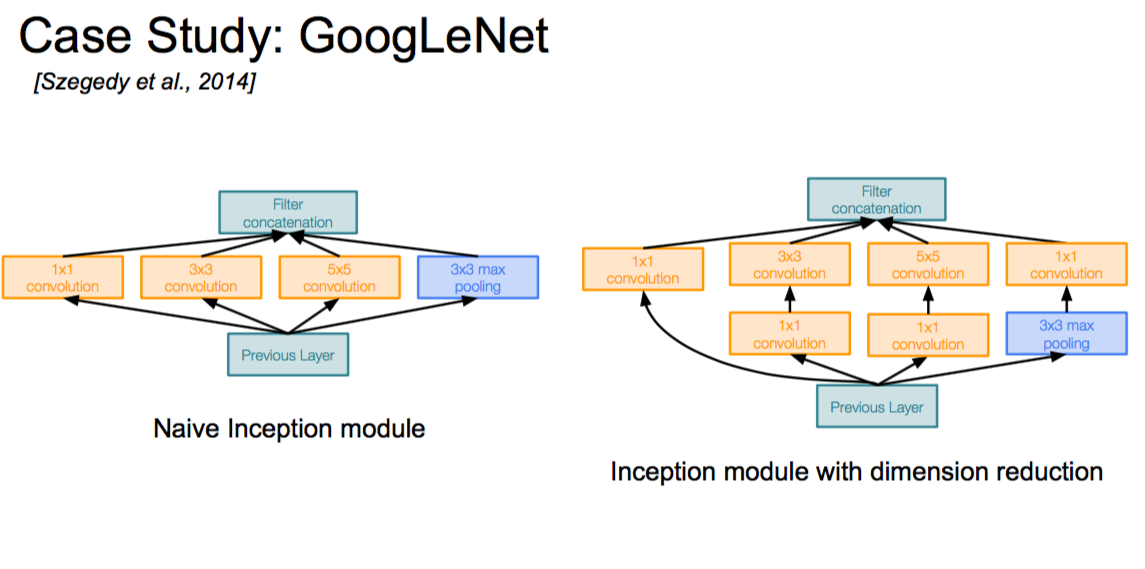 Taken from slides of CS231n course at Stanford University
GoogLeNet (Inception Modules)
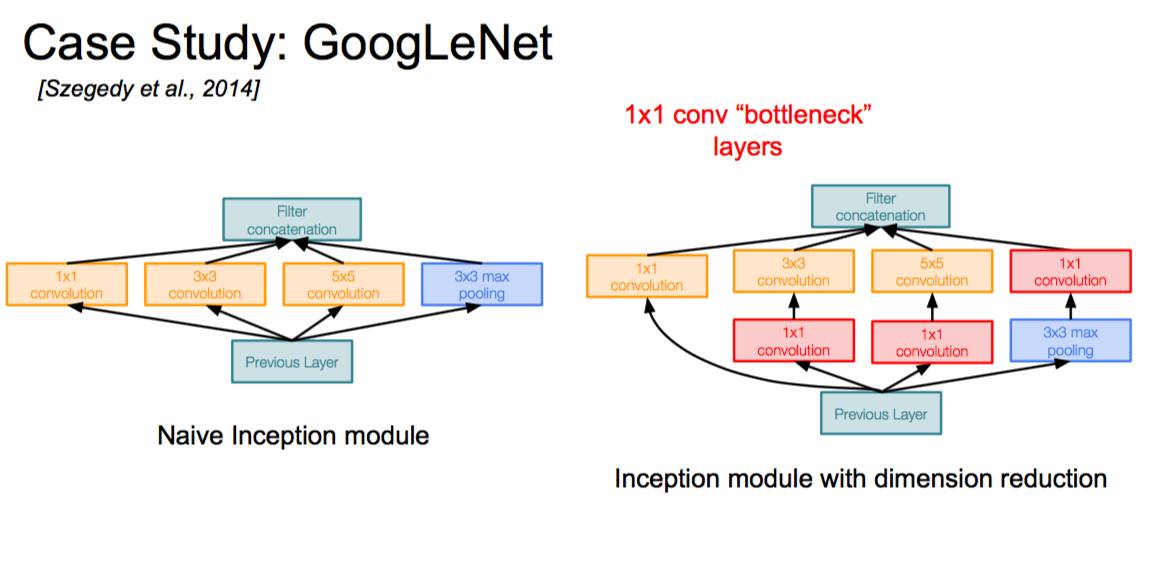 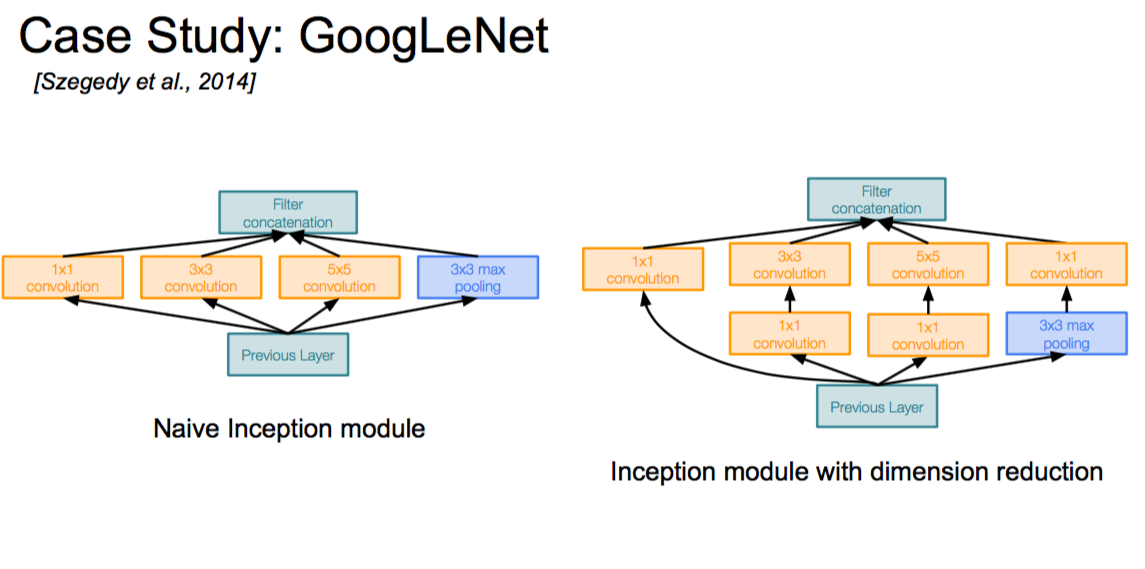 Taken from slides of CS231n course at Stanford University
GoogLeNet (Inception Modules)
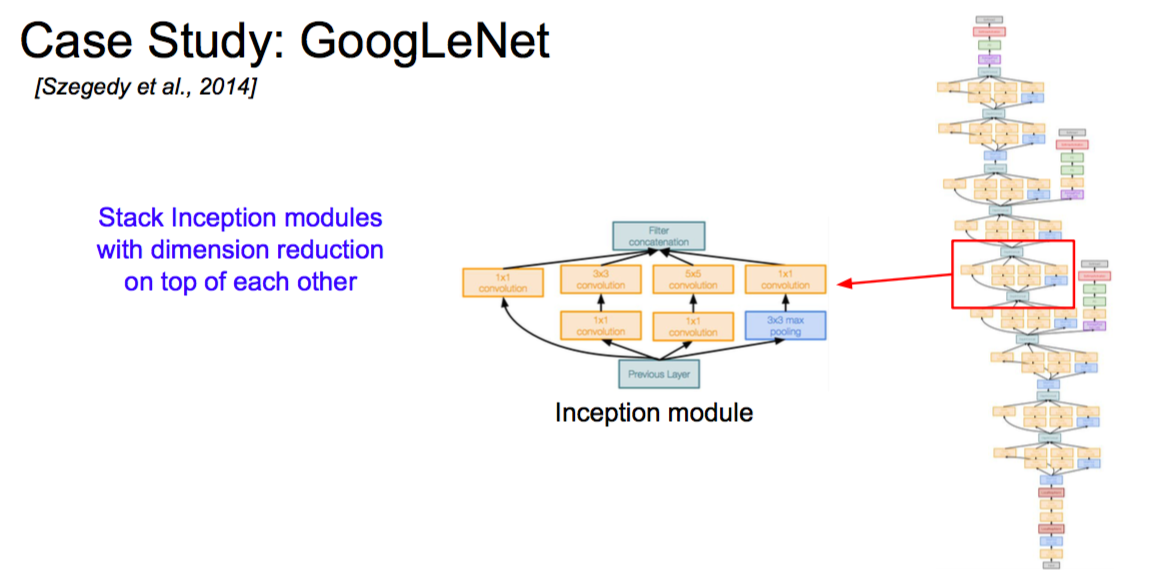 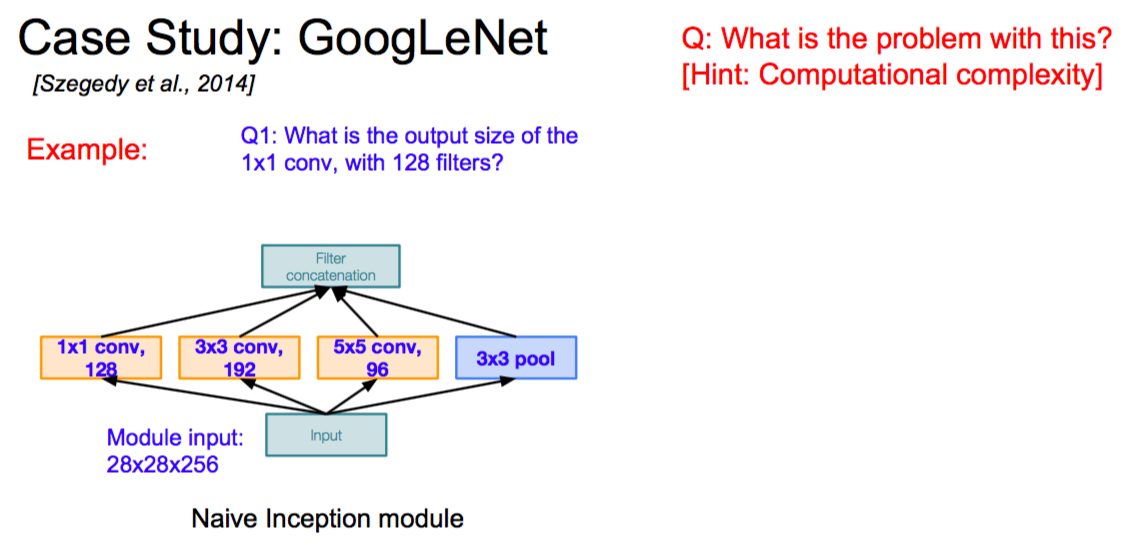 Stack inception modules with dimension reduction on top of each other
Taken from slides of CS231n course at Stanford University
GoogLeNet (Inception Modules)
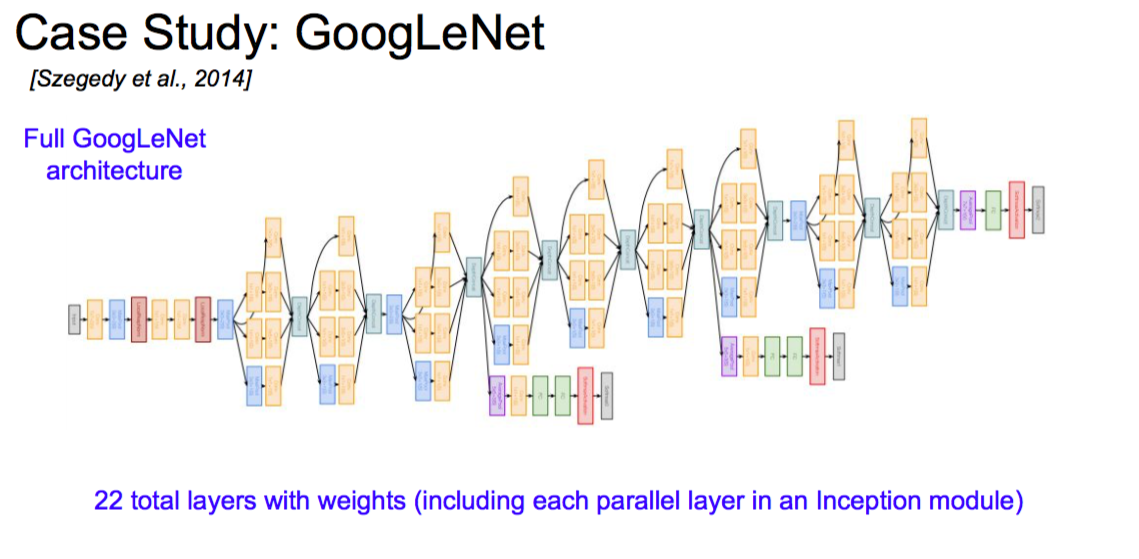 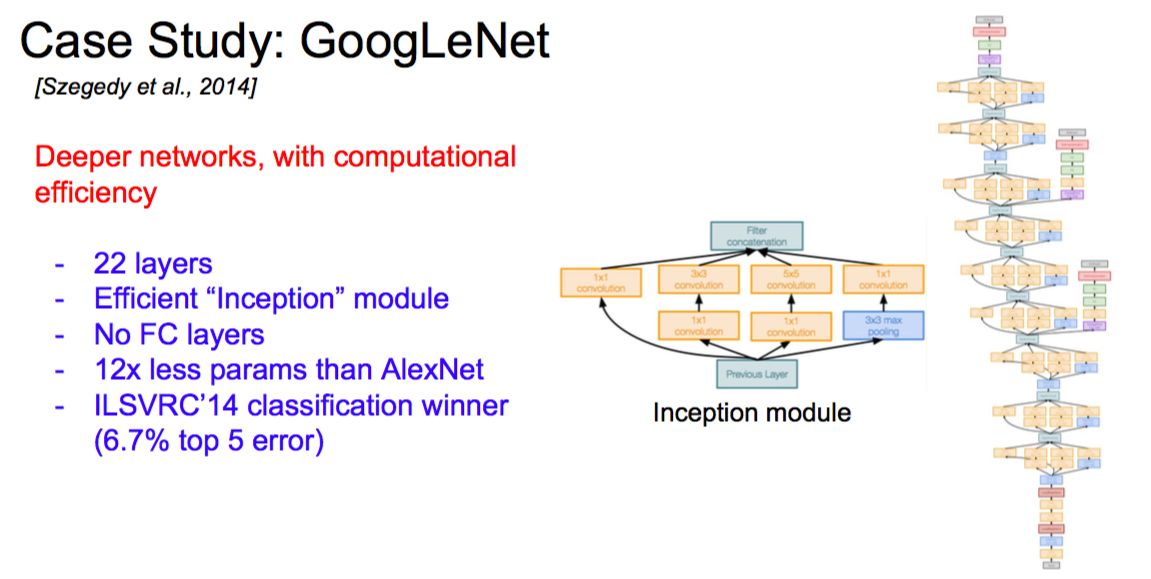 Taken from slides of CS231n course at Stanford University
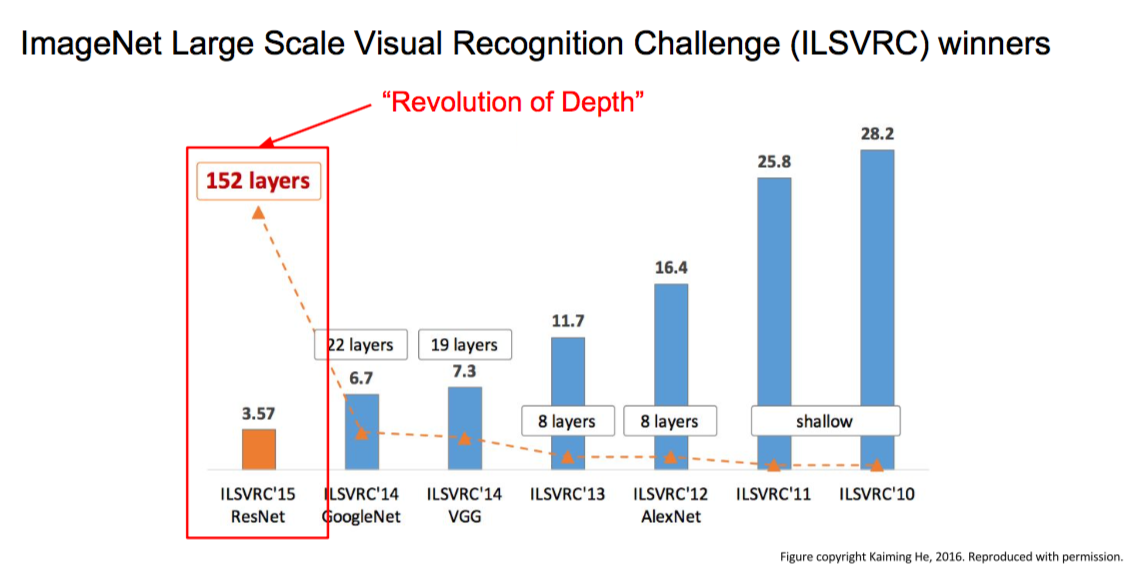 Taken from slides of CS231n course at Stanford University
ResNet (Identity Mapping)
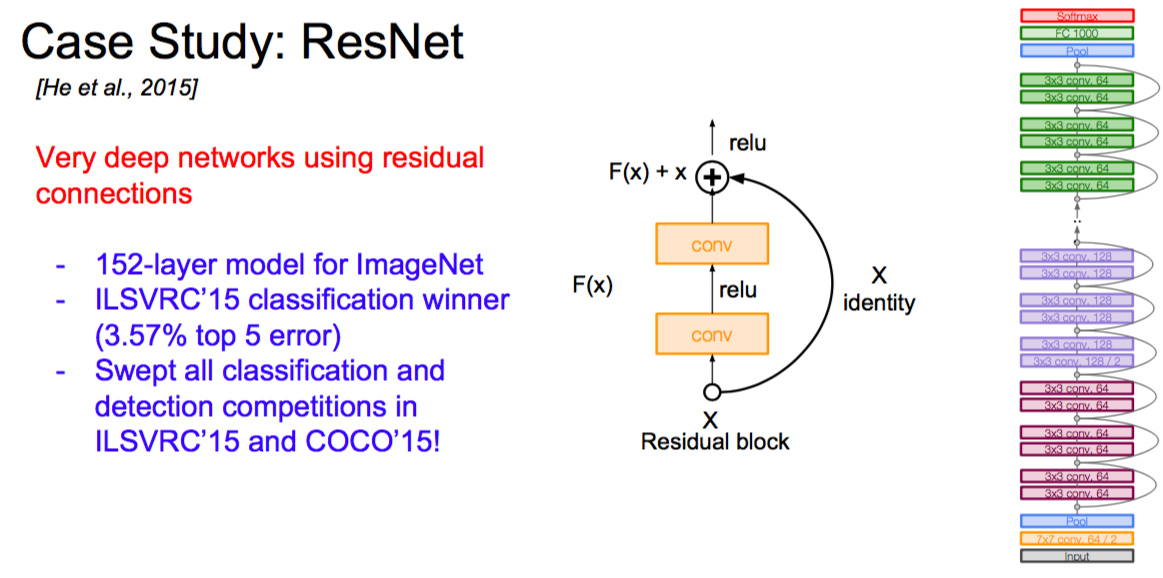 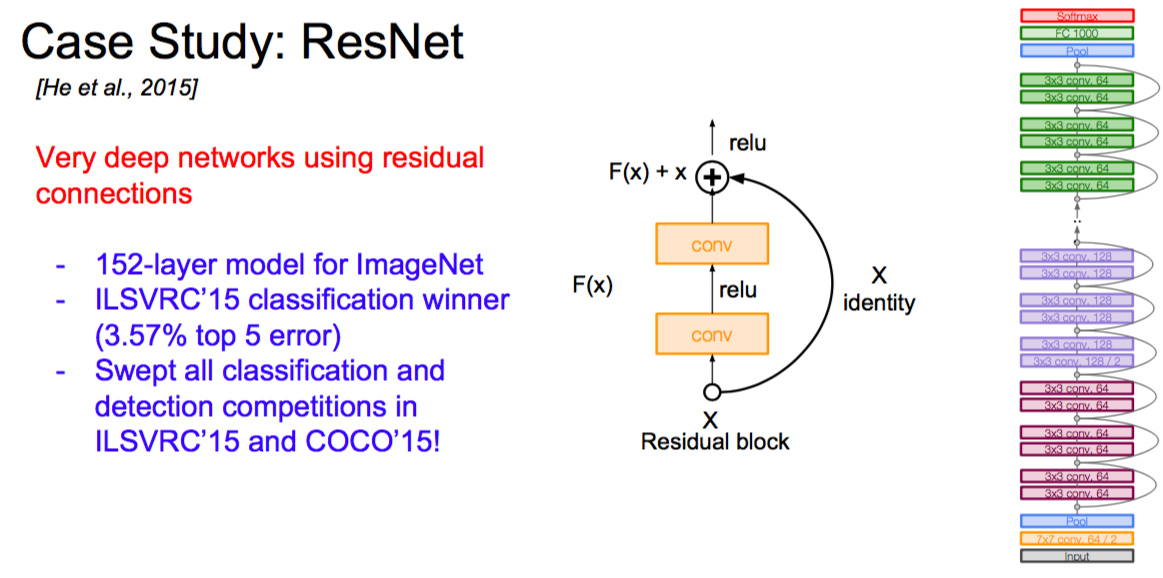 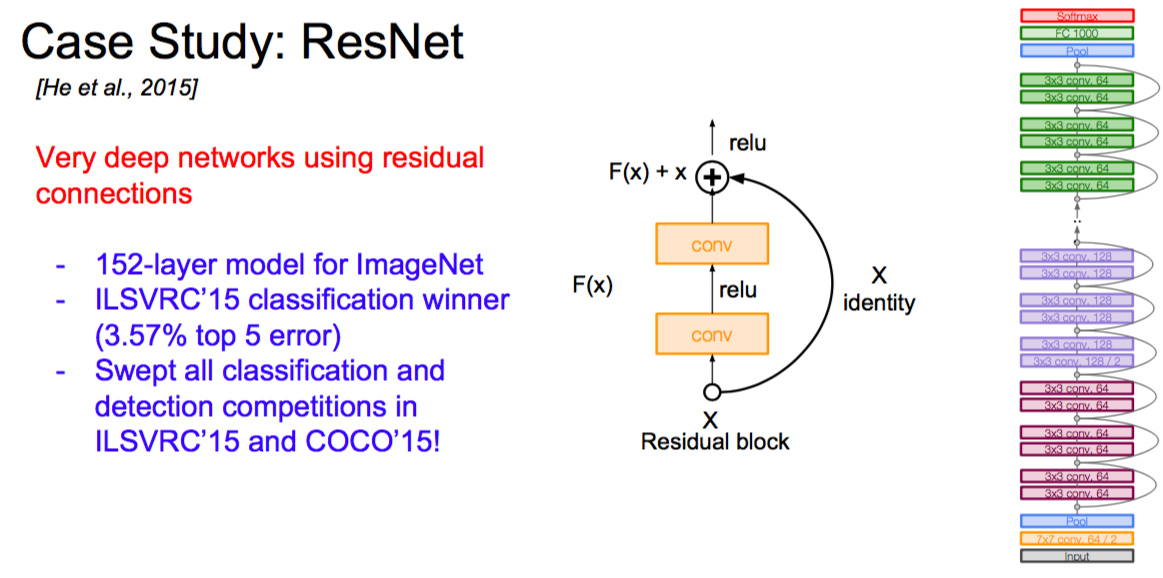 Taken from slides of CS231n course at Stanford University
ResNet (Identity Mapping)
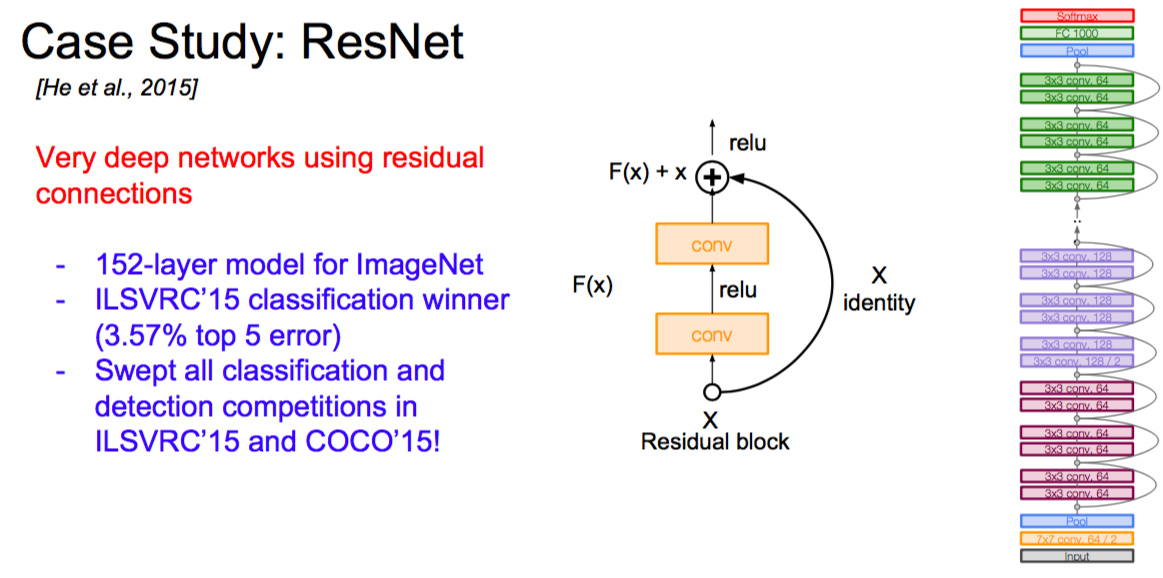 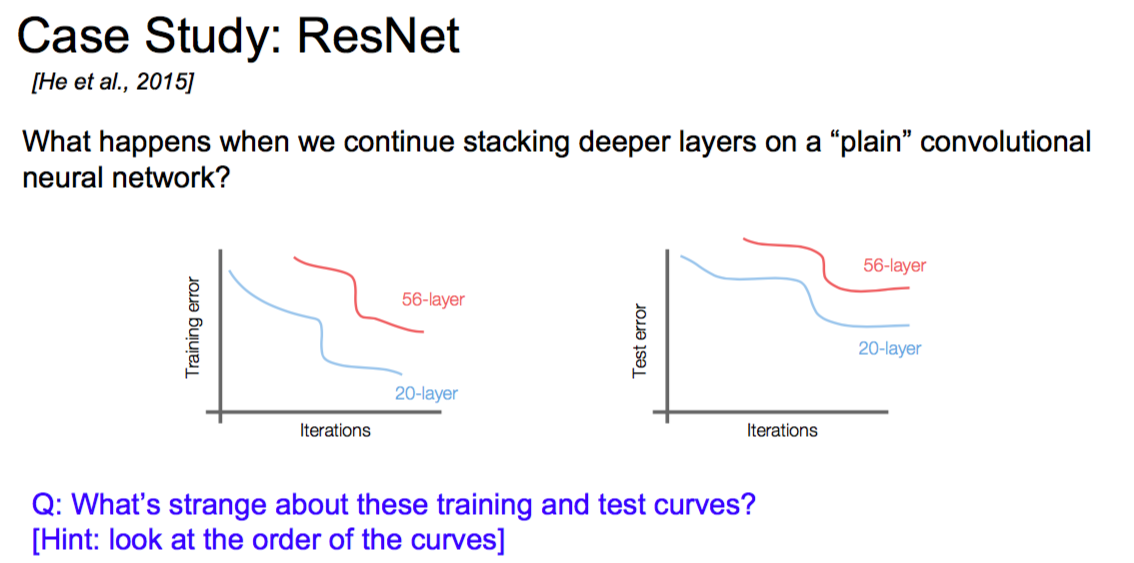 56-layer model performs worse on both training and test error 

The deeper model performs worse, but it’s not caused by overfitting!
Taken from slides of CS231n course at Stanford University
ResNet (Identity Mapping)
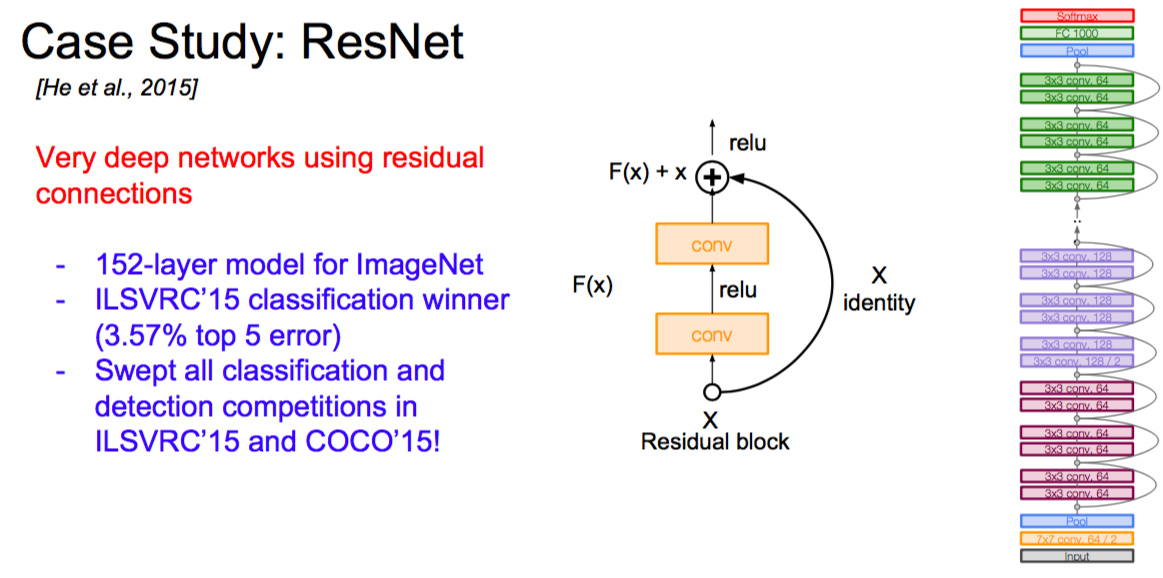 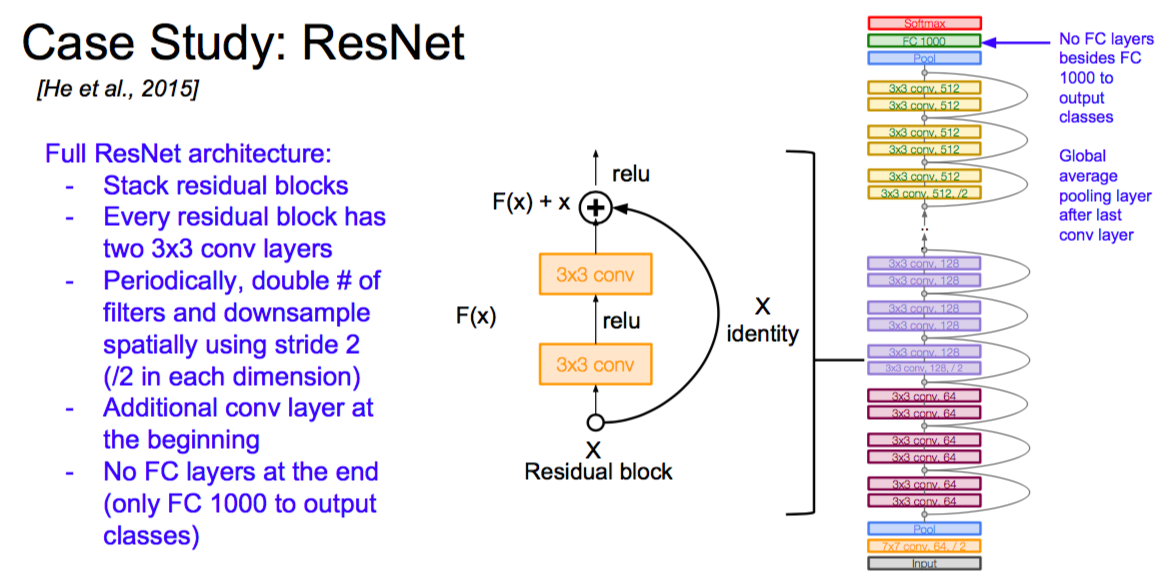 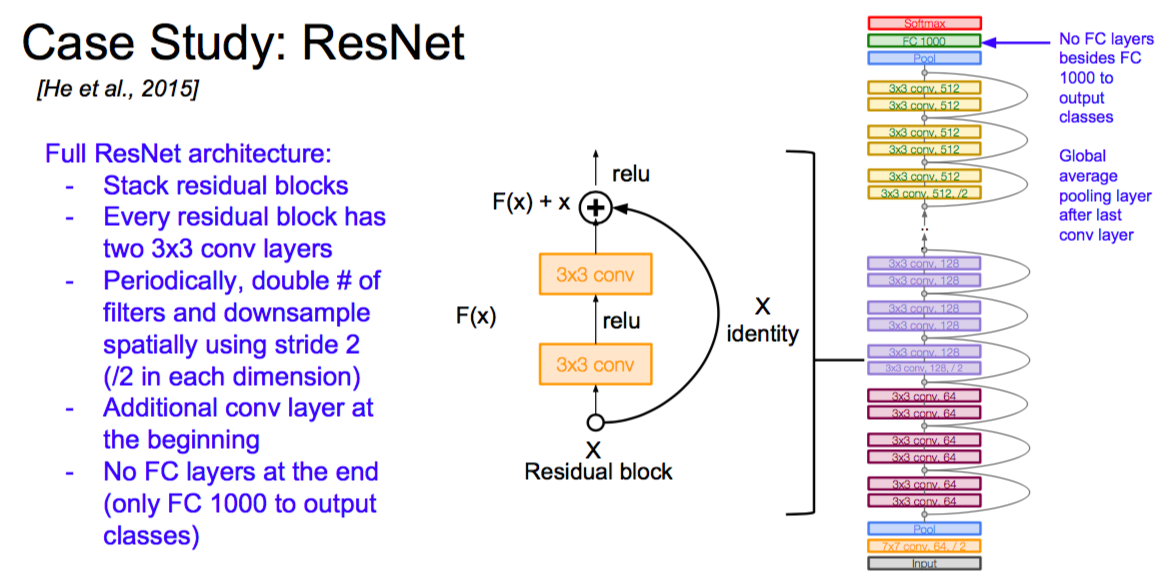 Taken from slides of CS231n course at Stanford University
ResNet (Identity Mapping)
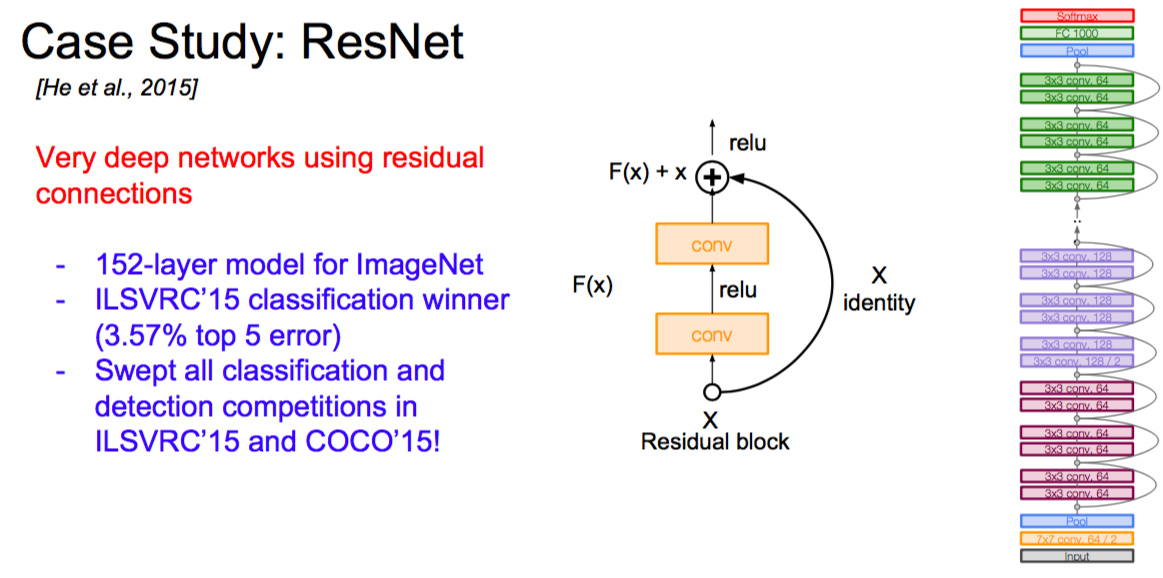 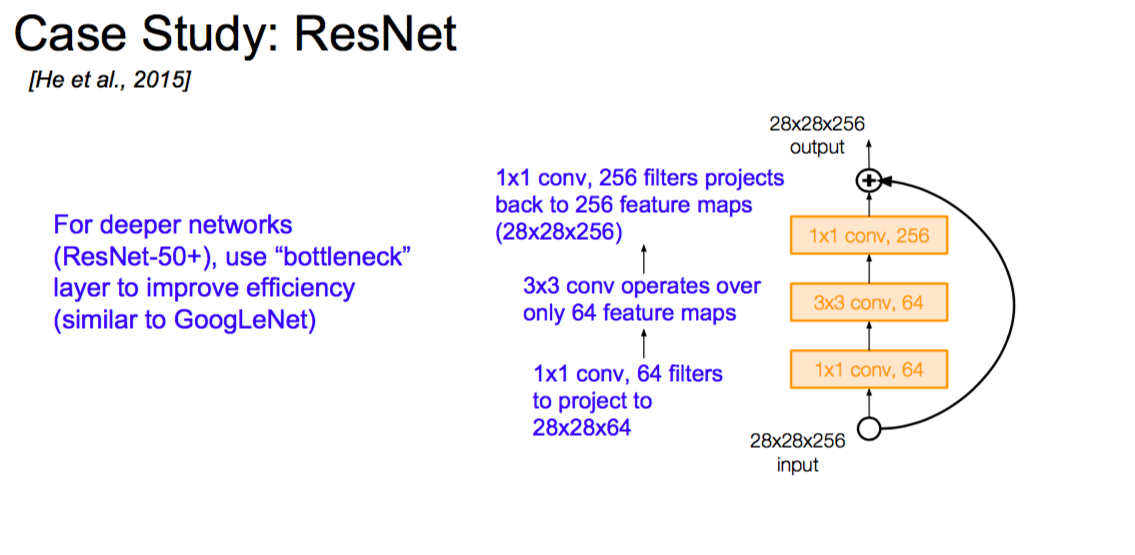 Taken from slides of CS231n course at Stanford University
Until Now ...
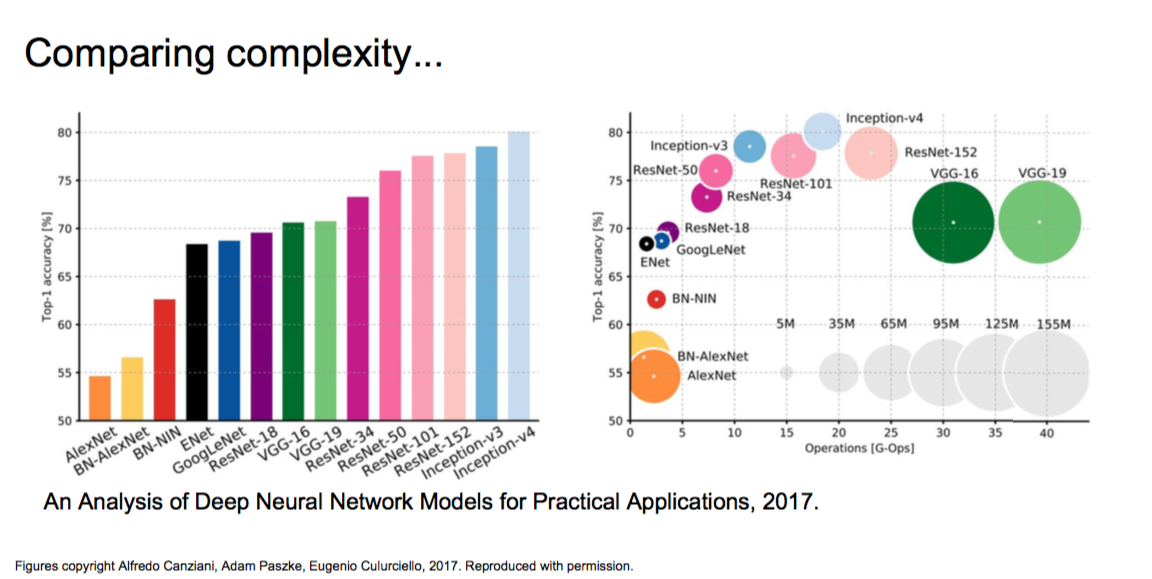 Taken from slides of CS231n course at Stanford University
Inception-v4, Inception-ResNet and  
the Impact of  Residual Connections on Learning
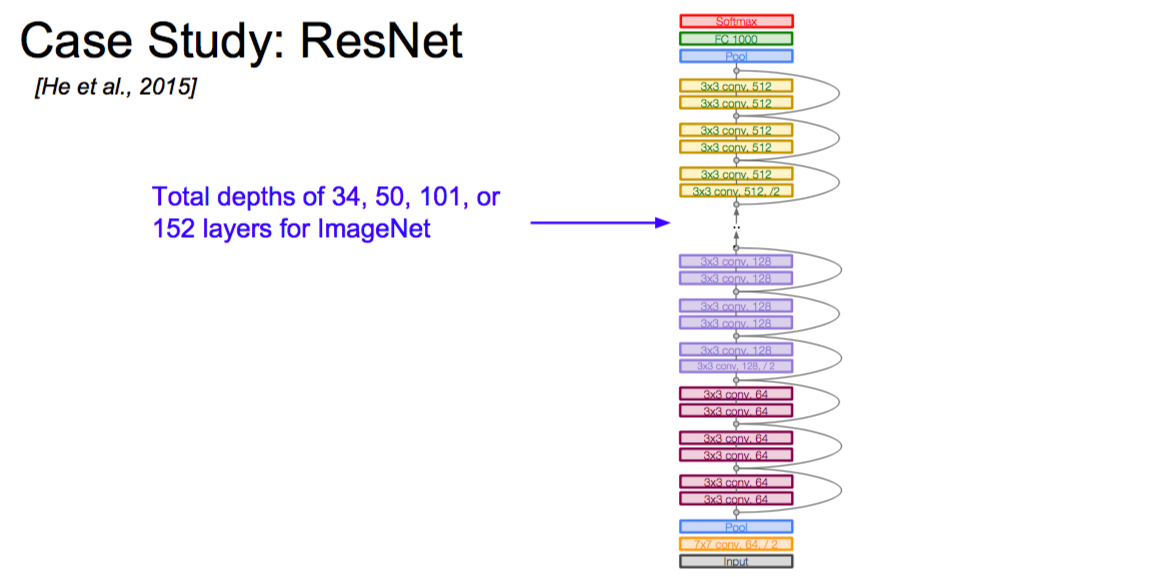 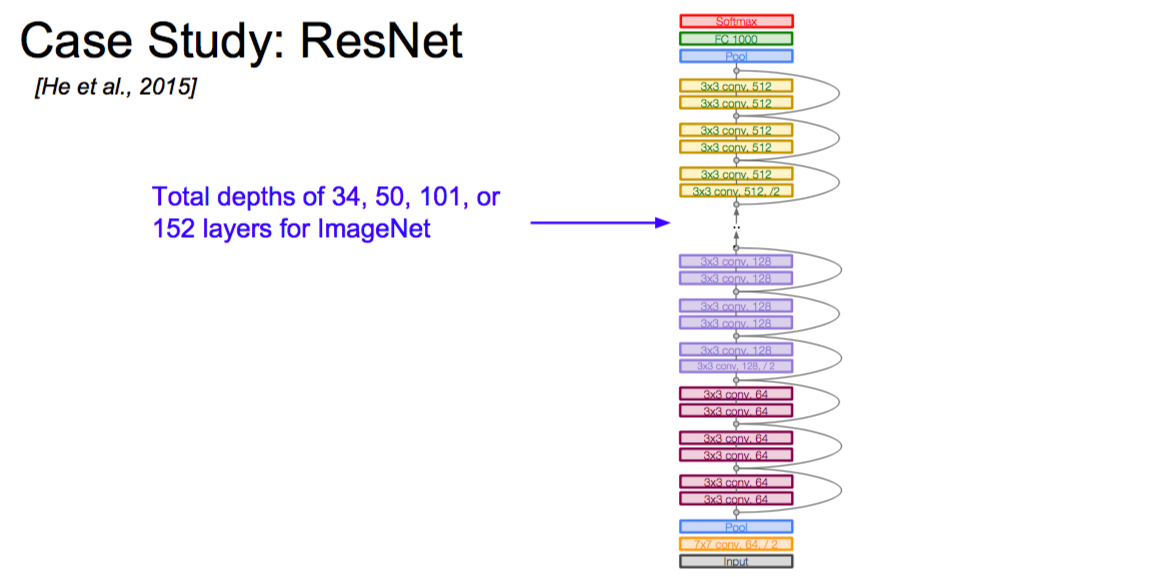 (
)
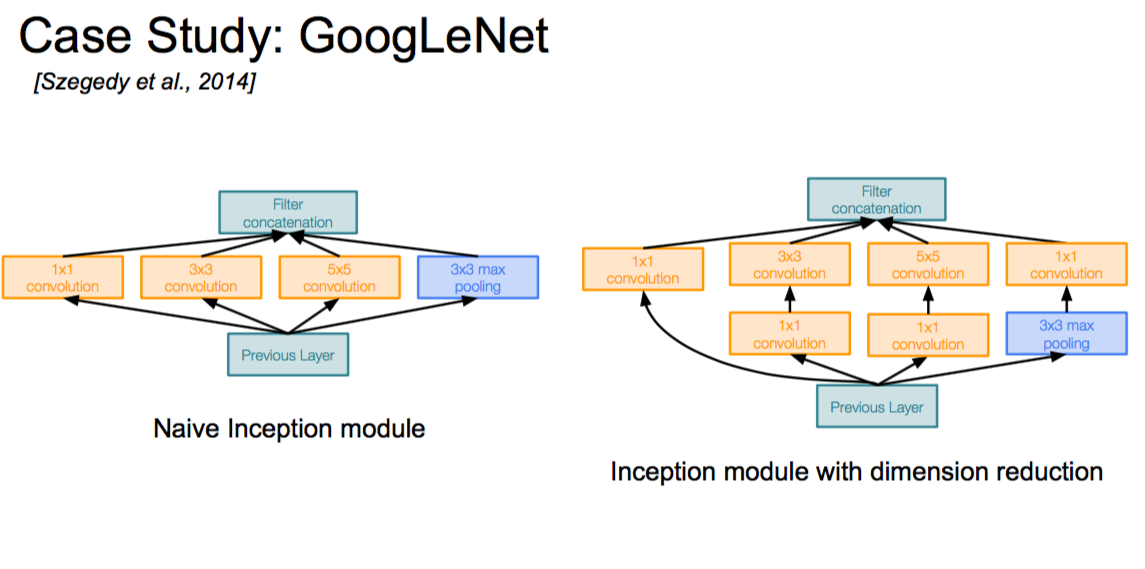 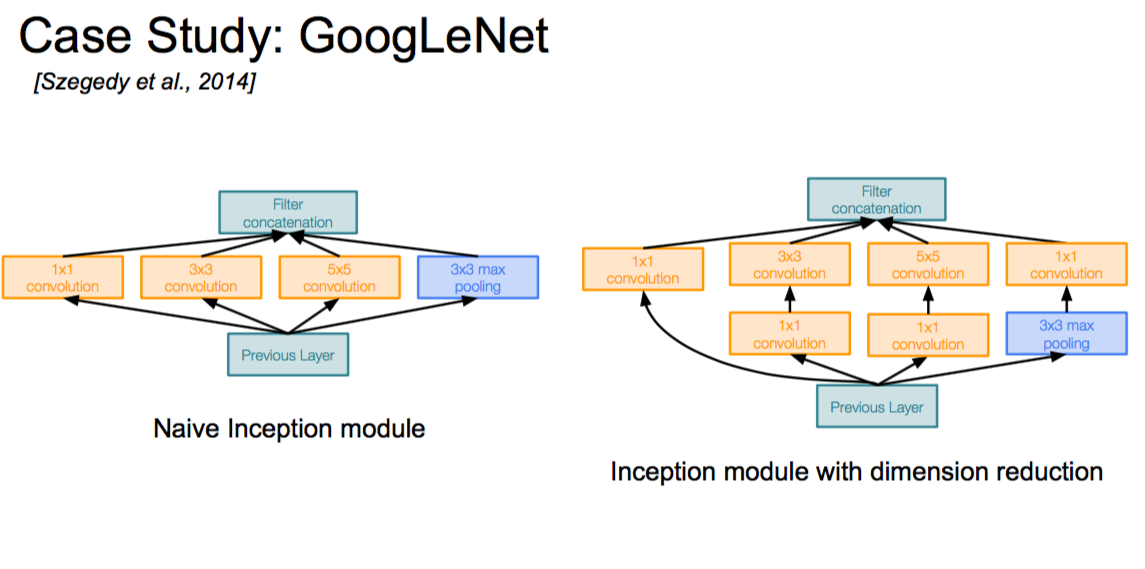 v/s
v/s
+
Inception v1, v2 ..
ResNet v1, v2 ..
Inception ResNet v1, v2 ...
What is the problem being solved?
To gain a better performance over the SOTA in ILSVRC 2015.
What is the problem being solved?
To gain a better performance over the SOTA in ILSVRC 2015.
To show that training with residual connections accelerates the training of inception networks significantly. 

Compare residual and non-residual inception networks. 

Show that an ensemble of three residual and one Inception-v4 you can establish a new SOTA.
What are the metrics of success?
Top-1 error
Top-3 error
Top-5 error
What are the metrics of success?
Top-1 error
Top-3 error
Top-5 error
Top-1 error
If the correct answer is the same as top 1 predicted answer by the model. 


Top-3 error
If the correct answer is within the top 3 predicted answers of the model. 


Top-5 error
If the correct answer is within the top 5 predicted answers of the model.
What is the proposed idea/method/
technique/system?
Training using TensorFlow without partitioning the replicas.
This is enabled in part by recent optimizations of memory used by backpropagation, achieved by carefully considering what tensors are needed for gradient computation and structuring the computation to reduce the number of such tensors.
Simplifying Inception-v3 and make uniform choices for inception blocks for each grid size
Not simplifying earlier choices in Inception-v3 resulted in networks that looked more complicated that they needed to be. In the newer experiments, for Inception-v4 they shed the unnecessary baggage and made uniform choices for the Inception blocks for each grid size.
What is the proposed idea/method/
technique/system?
Training using TensorFlow without partitioning the replicas.
This is enabled in part by recent optimizations of memory used by backpropagation, achieved by carefully considering what tensors are needed for gradient computation and structuring the computation to reduce the number of such tensors.
Simplifying Inception-v3 and make uniform choices for inception blocks for each grid size
Not simplifying earlier choices in Inception-v3 resulted in networks that looked more complicated that they needed to be. In the newer experiments, for Inception-v4 they shed the unnecessary baggage and made uniform choices for the Inception blocks for each grid size.
What is the key innovation over prior work?
improvement
Inception-v3
Inception-v4
Inception ResNet v1, v2..
innovation
ResNet
Inception-v4
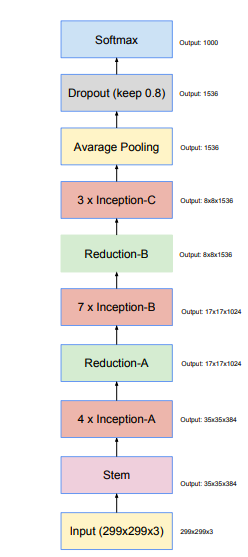 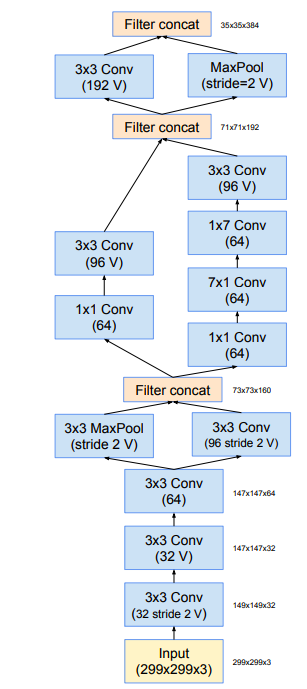 Inception-v4
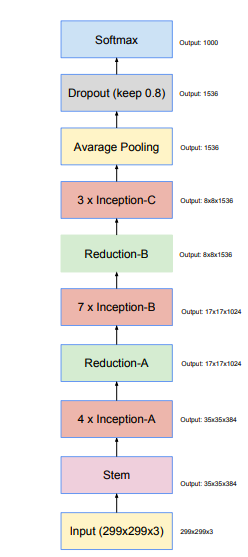 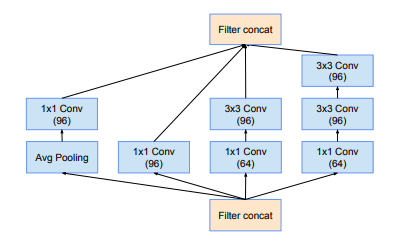 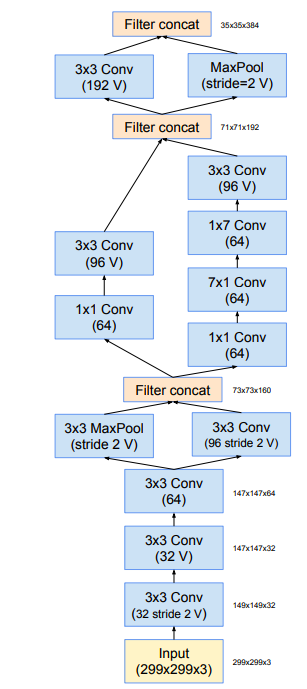 Inception-v4
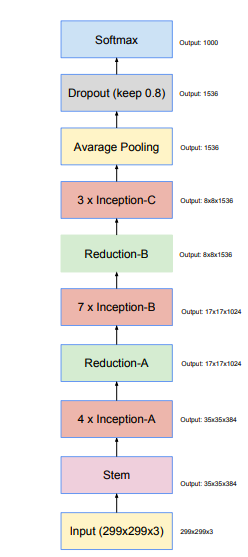 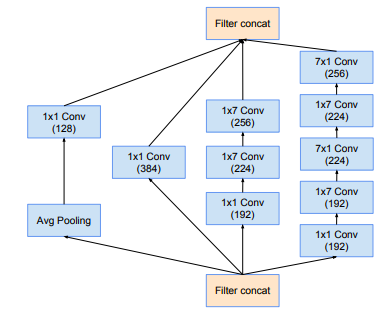 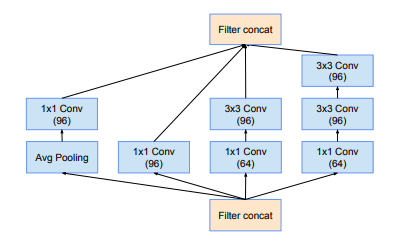 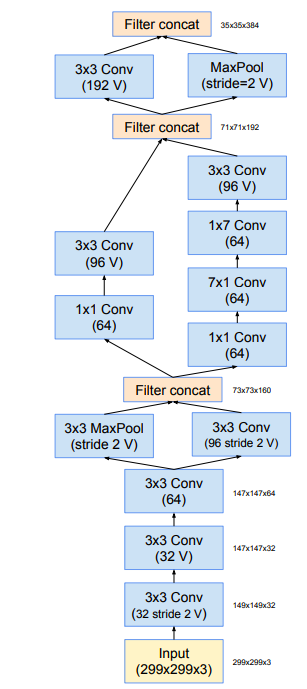 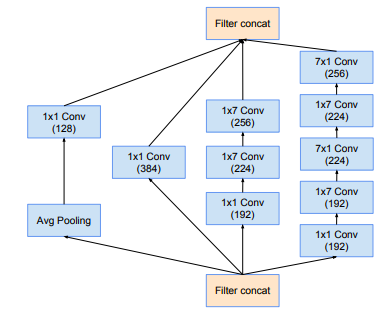 Inception-v4
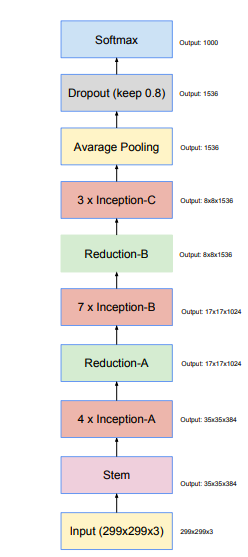 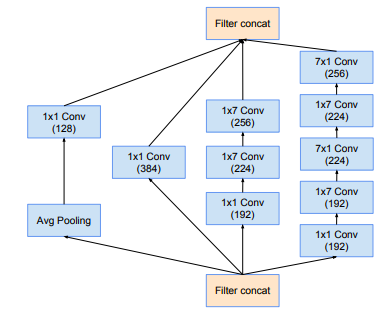 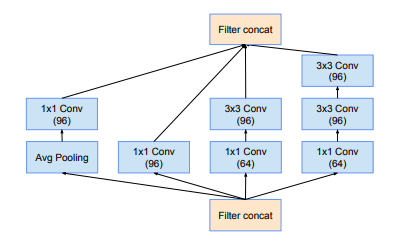 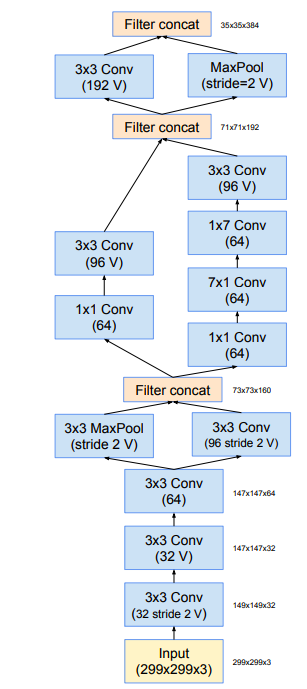 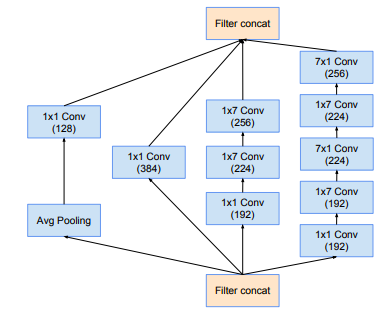 Inception-v4
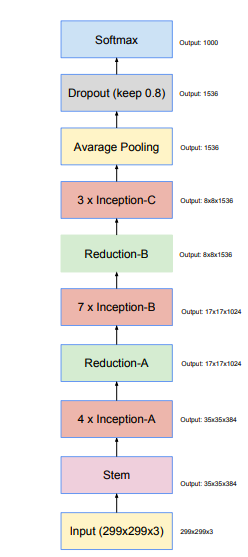 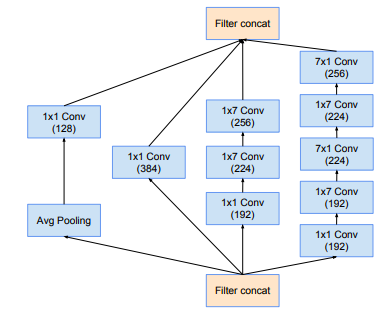 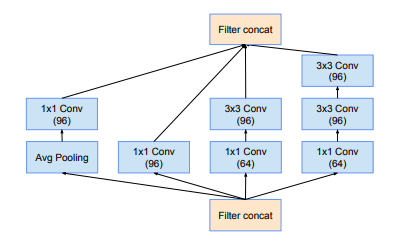 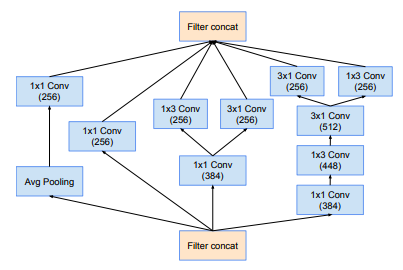 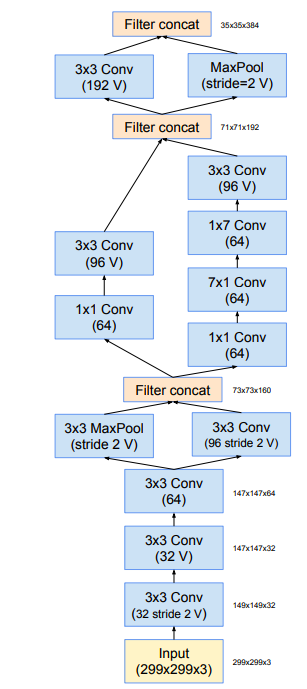 Reduction Module
Inception ResNet-v1
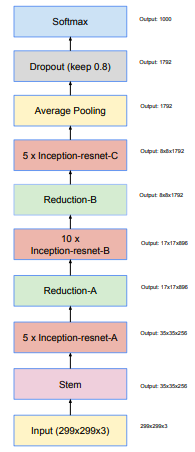 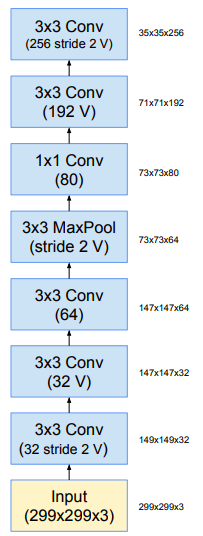 Inception ResNet-v1
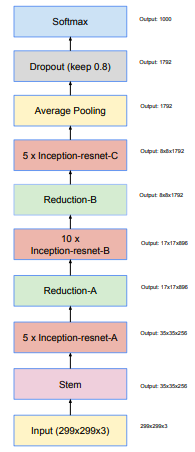 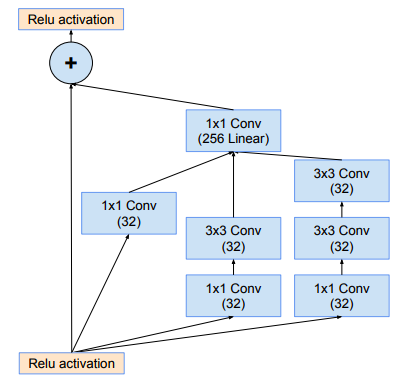 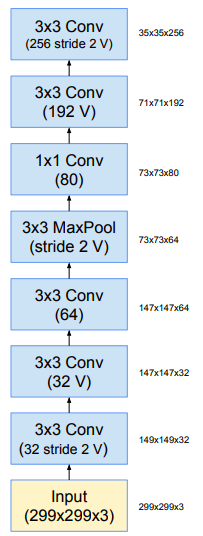 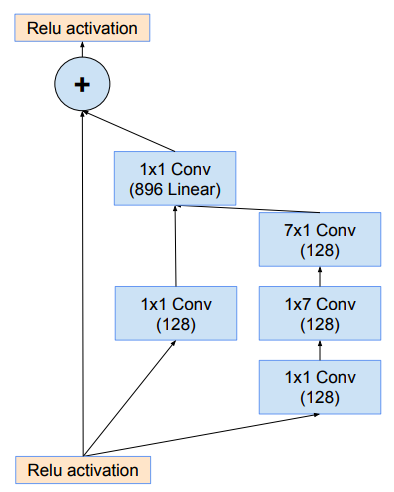 Inception ResNet-v1
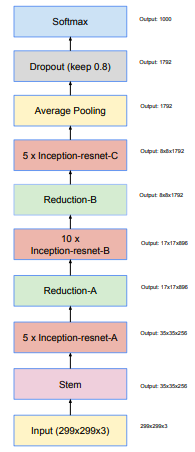 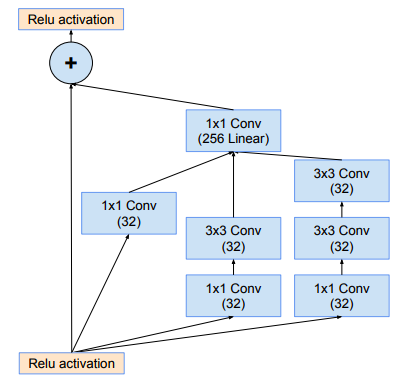 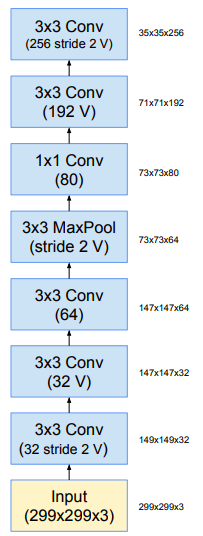 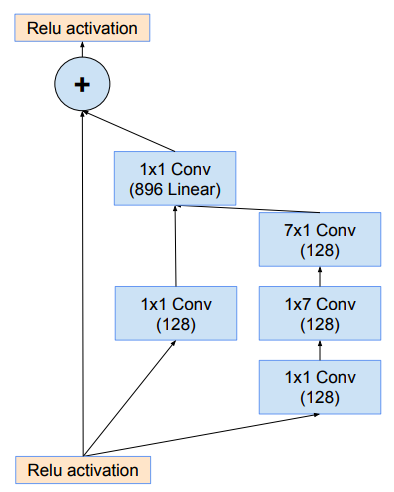 Inception ResNet-v1
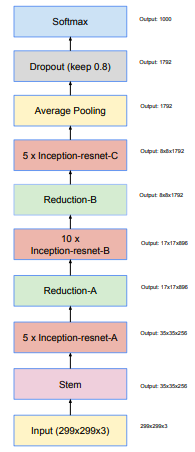 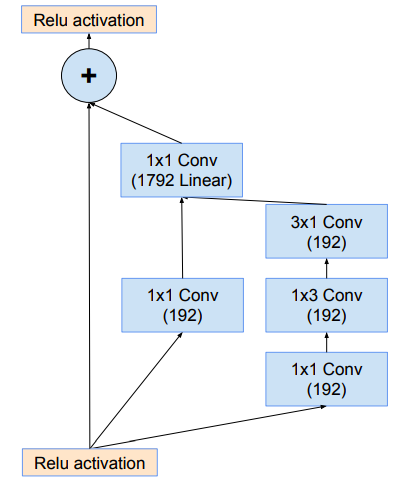 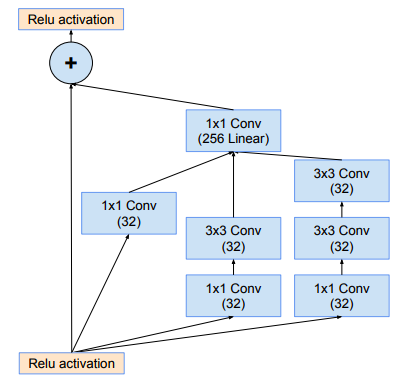 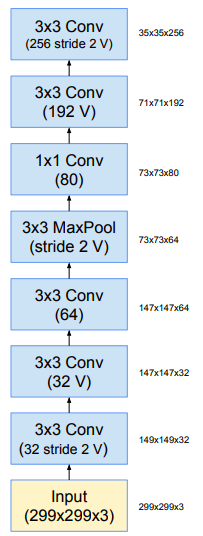 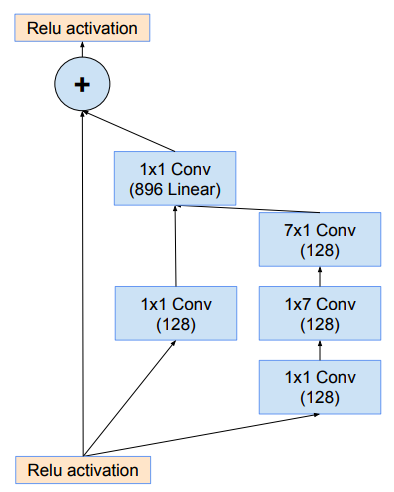 Inception ResNet-v1
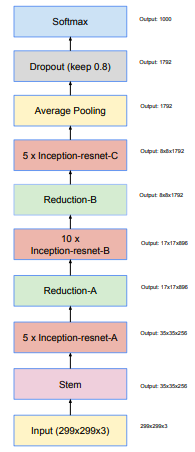 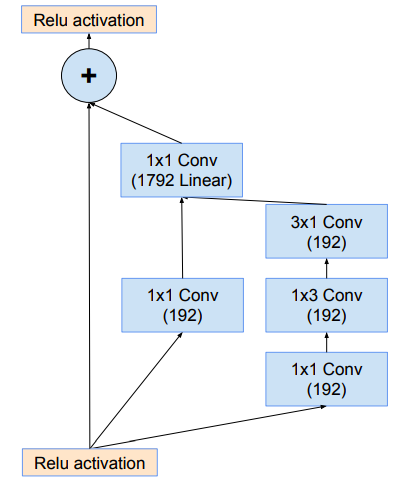 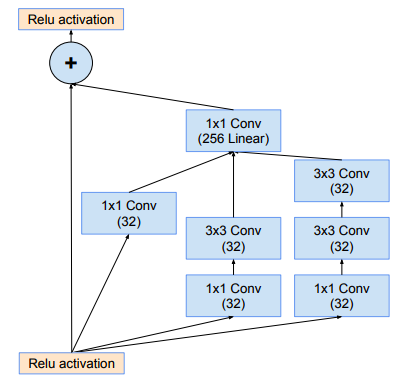 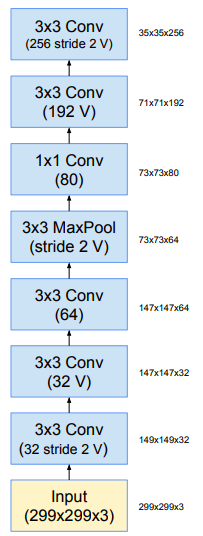 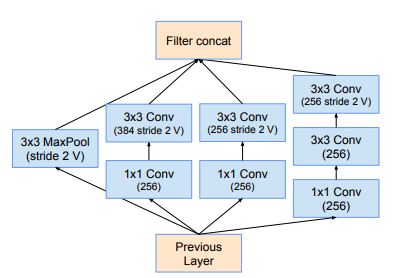 Reduction Module
Key Results
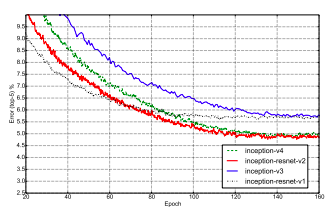 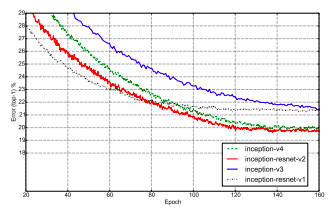 Top 5 error evolution of all 4 models during training.
Top 1 error evolution of all 4 models during training.
Key Results
Inception-ResNet-v1: a hybrid Inception version that has a similar computational cost to Inception-v3

Inception-ResNet-v2: a costlier hybrid Inception version with significantly improved recognition performance

Inception-v4: a pure Inception variant without residual connections with roughly the same recognition performance as Inception-ResNet-v2.
Key Results
Ensemble results
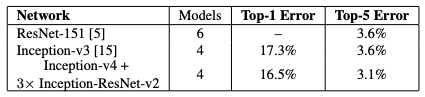 Limitations
If the number of filters exceeded 1000, the residual variants started to exhibit instabilities and the network has just “died” early in the training, 

Meaning that the last layer before the average pooling started to produce only zeros after a few tens of thousands of iterations. 

This could NOT be prevented, neither by lowering the learning rate, nor by adding an extra batch-normalization to this layer.
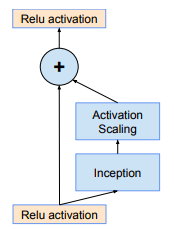 [Speaker Notes: We found that scaling down the residuals before adding them to the previous layer activation seemed to stabilize the training. In general we picked some scaling factors between 0.1 and 0.3 to scale the residuals before their being added to the accumulated layer activations (cf. Figure 20).

A similar instability was observed by He et al. in [5] in the case of very deep residual networks and they suggested a two-phase training where the first “warm-up” phase is done with very low learning rate, followed by a second phase with high learning rata. We found that if the number of filters is very high, then even a very low (0.00001) learning rate is not sufficient to cope with the instabilities and the training with high learning rate had a chance to destroy its effects. We found it much more reliable to just scale the residuals.]
Long Term Impact
Introduction of residual connections led to dramatically improved training speed for the Inception architecture. 

Also the latest models (with and without residual connections) outperform all the previous networks, just by virtue of the increased model size.
Thank You